Brain and Biological Differences
By Tina Backhaus
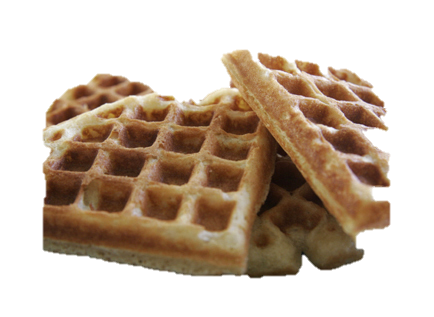 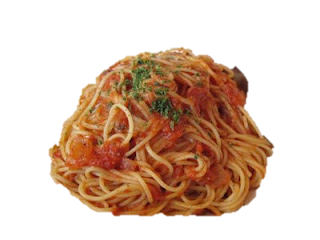 yogurtland.com
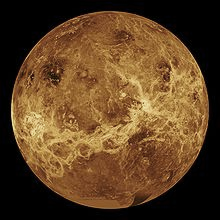 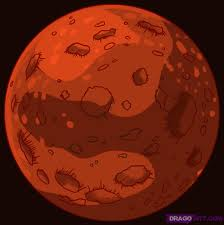 spaghetticheesed.jpg
en.wikipedia.org
public-domain-image.com
Why am I here?
Background
Goals:  
To identify brain differences that impact our students/content area.
To reflect upon areas in which we can accommodate our students’ differences.

Disclaimer: Many of the brain differences mentioned in this presentation diminish by young adulthood when the brain is fully developed.
Please scan the QR code below to go to the following website.
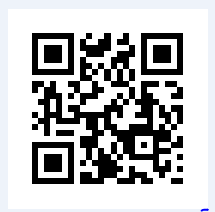 Room # 16941
Or http://m.socrative.com/student/#joinRoom
Question 1:  Boys are louder, more boisterous than girls are.
What the research says:

Infant baby girls have a 80% higher acoustical response to sounds played at the range of typical speech than boys do (Sax 17).

Professor John Corso reported that premature girls exposed to music were released sooner from the hospital (Sax 4).
[Speaker Notes: By examining PET scans to indicate areas of brain activation.]
Implications for Educators
Distinguishing between consonant sounds.
Receptive language and reading development.
High pitched teacher voices in early grades.
Sensitivity to sounds in the classroom (pencil tapping etc.) male vs. female.
Question 2: Girls are better at reading/writing than boys are.
Language and fine-motor skill areas develop earlier in girls compared to boys (Sax 93).
Mismatched reading materials in early grades typically fall in the category of “girls’ fiction,” 
not the non-fictional descriptive narratives of battles or adventures that boys tend to prefer (Sax 107). 
Stronger neural links in girls’ temporal lobes enrich their writing skills with more sensually detailed information.
	-“With Boys and Girls in Mind” 
	by Michael Gurian and Kathy Stevens
Implications for Educators
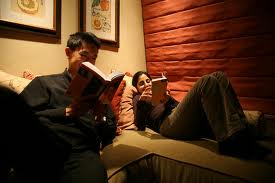 All content area learning stems from early literacy experiences: reading & writing attitudes.

Teachers in upper grade levels must be aware of early struggles with verbal language.

Teachers need to provide supportive reading and writing instruction like CLC organizers to allow struggling students to experience success.
si.smugmug.com
Question 3: Boys are better at math than girls are.
Subjects that require spatial abilities, like math and geometry, require different types of instruction for girls 
since their mathematical processing occurs in the cerebral cortex, which is also where language and emotion lie (Sax 105). 
“Traditional” approaches of teaching the pure math of the problem favors the boys’ hippocampus “microprocessor” (Sax 101-105).
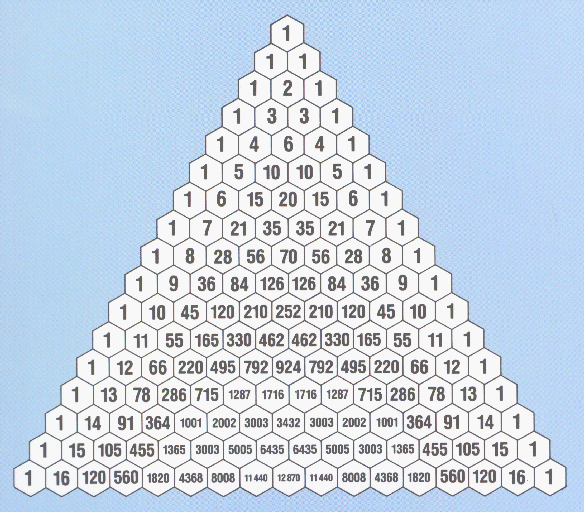 Implications for Educators
Girls often need real-life applications and verbal activities to process math most effectively.

Whether English or math, “[t]here are no differences in what girls and boys can learn;[rather,] there are big differences in the best ways to teach them” (Sax 106).
sharpteam.org
[Speaker Notes: If girls and boys seem to gravitate towards certain activities, it is because their brains find them “pleasurable” in terms of “richest neural stimulation.”]
Question 4: Girls do better in school than boys do.
Female students often seek academic help to build a relationship: to avoid disappointing their teacher & parents (Sax 81-82).
The compartmentalized brains of males 
inhibit multi-tasking and make transitions between parts of a lesson more challenging.  
The male need for a “rest state” to recharge the brain 
explains tapping, fidgeting, zoning out, and falling asleep in the classroom. 
“With Boys and Girls in Mind” 
	by Michael Gurian and Kathy Stevens
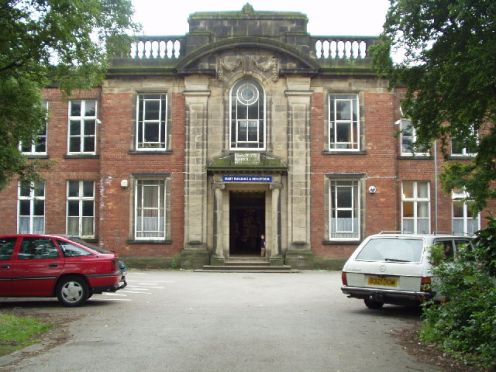 Implications for Educators
geograph.org.uk
Help girls even when they don’t have anything started; they don’t want to disappoint you.
Re-examine highly structured environments
which inhibit male students’ impulsiveness and movement needs 
Boys’ grades suffer, they act out, or they simply abandon their educations 
		by dropping out or skipping college because 			it’s more of a girls’ world in our classrooms.
Question 5: Boys do better at standardized tests than girls do.
Stressful timed, competitive activities like games and tests inhibit learning in girls, 
which conversely enhances neural activity in the males’ hippocampus (Sax 89).  
It is not because they lag behind males in ability; it is because males respond more favorably to the stress of these timed tests than females do (Sax 92).
Implications for Educators
Do time constraints on assignments, projects, and tests limit females’ potential,
 	or do deadlines prepare them for the real 			world?

Is it any wonder that girls underperform on timed standardized tests?
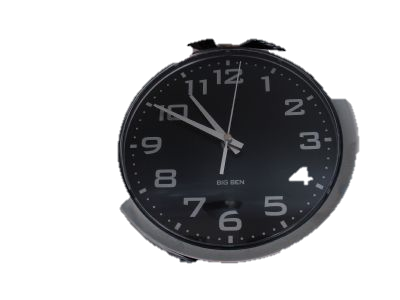 capl.washjeff.edu
Question 6: Girls talk about feelings more often than boys do.
Since the corpus callosum of girls is larger than boys’, they have better neural connections between hemispheres,
allowing “cross talk” between the emotive center and verbal processing center.
Less oxytocin among males, responsible for human bonding, 
suggesting why males do not talk out their problems, but rather act out impulsively. 
“With Boys and Girls in Mind” 
	by Michael Gurian and Kathy Stevens
[Speaker Notes: Friendships even differ: activity-centered vs. relational centered.]
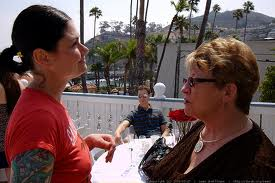 Implications for Educators
Female students thrive on the interactive quality of learning.
Male students‘ compartmentalized brains lack connections between the emotional center in the amygdala and language center in the cerebral cortex 
for classroom discussion or discipline focused on explaining feelings  
Incorporate physical activity into communicative acts.
http://www.flickr.com/photos/seandreilinger/3839797122/
[Speaker Notes: Developing communication skills among boys is vital to their future health and well-being/relationships.]
Question 7: Boys get into more trouble than girls do.
Video clip 
When confronted with an aggressive situation, boys neurologically experience an “exciting tingle,” whereas girls report dizziness, nausea, and general discomfort (Sax 69).  
Boys also simply “overestimate” their abilities to successfully accomplish a risky activity (Sax 42-43).
While boys typically enjoy physical violence, girls deplore it, 
responding instead in subversive, subtly destructive ways as “alternative aggression” (Sax 74-75).
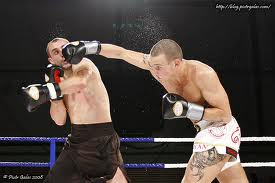 Implications for Educators
It is ineffective to deter behavior by warning boys of risky consequences.
Boys need a healthy outlet like supervised aggressive sports for their innate aggressive drive (Sax 70). 
Julie Collins suggests “transform[ing]” this drive into something constructive: 
that standing up to physical challenges forges alliances between enemies and teaches boys the “rules of the game” (Sax 62).
blog.piotrgalas.com
[Speaker Notes: The burst of aggression tests relationships and strengthens the bond, quickly fizzling out.]
Question 8: When disciplining boys and girls, it is important not to treat genders differently to avoid being perceived as being "unfair."
“Induction” works best for girls: “helping your child to imagine herself in the position of the person being harmed” (Sax 181).

“Power assertion” works best for boys but damages relationships with girls (Sax 181).

Importance of males – teachers, coaches, or fathers– using a subdued voice with females 
when redirecting or disciplining them, as they will hear the message more loudly than their male counterparts due to auditory perception.
[Speaker Notes: Like many other teachers, I believed that in treating males and females the same in my classroom – calling on them, challenging them with higher level activities, and disciplining them – meant that I was treating them equally and fairly.  On the contrary, our gender-neutral classrooms that fail to recognize innate biological differences between the way males and females learn and behave actually shortchange the education of both boys and girls.  Good intentions in the educational field of providing equality and varied experiences have actually backfired.  Boys continue to fall further and further behind in literature and language arts because of content mismatched for interest and lessons providing inadequate appeal to their need for motor-spatial learning.  Attempts to promote higher level thinking in students by having them connect to characters and react to the text further limit male students whose compartmentalized brains lack connections between the emotional center in the amygdala and language center in the cerebral cortex.  Conversely, the individualized nature of many of our classrooms hinders the performance of girls, who unlike boys thrive on the interactive quality of learning.  Likewise, our competitive environments, which often include timed activities, cause girls to experience anxiety in the classroom, further inhibiting their ability to perform well.  Knowing that fairness does not mean identical instruction necessitates that teachers devise lessons that best meets the respective needs of each gender.]
Overall: Implications for Educators
When we see these national statistics, 
we cannot remain complacent:

	Boys 	Get 70% of D’s and F’s. 
			Make up 80% of discipline problems 
			Make up 70% of learning disabilities 
			Make up 80% of HS dropouts
	But does that mean, girls are not affected? 
Newsweek, Jan. 30, 2006
Similar to asking a right-handed person to do something left-handed: it is not impossible, but it’s not an appropriate match to each gender’s unique brain design (Sax 30).
Thanks for your time! 
For further information:

Gurian, Michael, and Kathy Stevens.  “With Boys and 	Girls in Mind.”  Educational Leadership 62.3.  	Nov. 2004.

Sax, Dr. Leonard.  Why Gender Matters.  New York: 	Random House, Inc., 2005.